2nd Grade Math Morning
Foxborough Public Schools
Solve Using Base-Ten Notation
Type something here.46
Example:
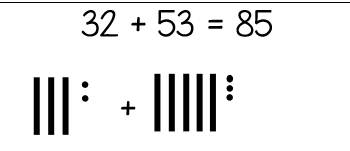 Solve Using Base-Ten Notation
Type something here.46
Example:
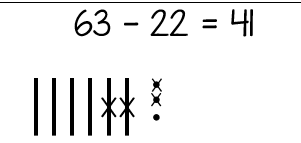 You Can 
Show off Any Strategy
Solve Using Partial Sums
Type something here.46
Example:
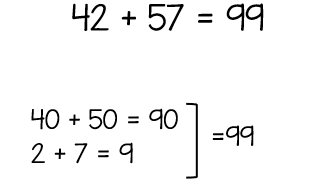 You Can 
Show off Any Strategy
Solve Using Arrow Method
Type something here.46
Example:
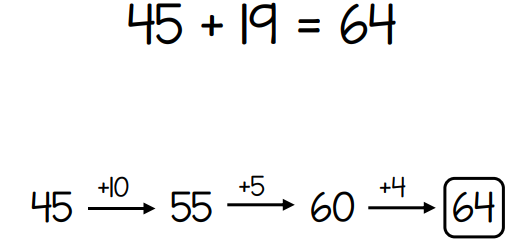 You Can 
Show off Any Strategy
Solve Using Arrow Method
Type something here.46
Example:
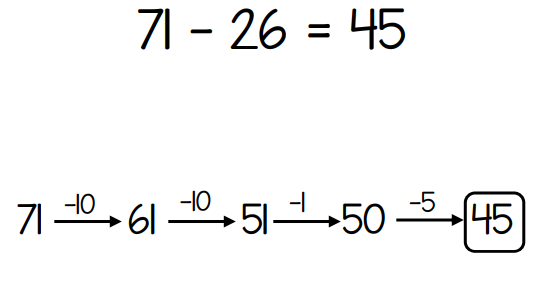 Which One Does’t Belong?
Which One Doesn’t Belong?
The ONE that doesn’t belong is ___ because….
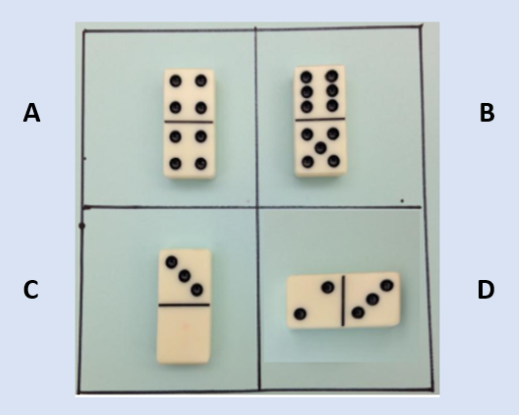 [Speaker Notes: POSSIBLE RESPONSES
Both represent a value of 223
Both used hundreds, tens, and ones base ten blocks
Set A represented the value with the least possible blocks vs. Set B decomposed a hundred into tens and decomposed a ten into ones.
Set A has 2 hundreds flats vs. Set B used just 1 hundreds flat
Set A used 2 ten rods vs. Set B used 11 ten rods
Set A used 3 unit cubes vs. Set B used 13 unit cubes]
You Can 
Show off Any Strategy
Solve Using an Open Number Line
Type something here.46
Example:
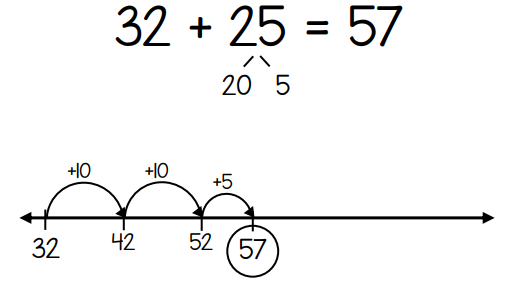 You Can 
Show off Any Strategy
Solve Using an Open Number Line
Type something here.46
Example:
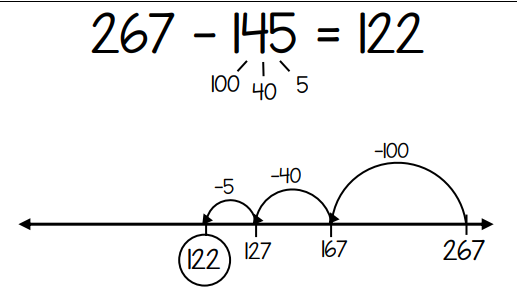 Solve Using Any Strategy of 
YOUR Choice
Type something here.46
Example:
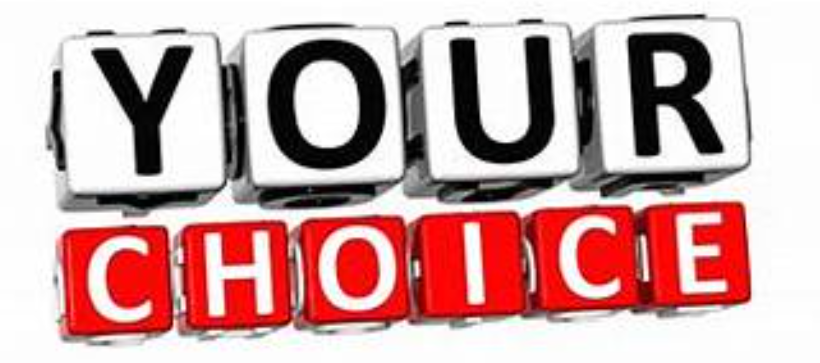 2nd Grade Math
Why K-4 Math is Important
Type something here.
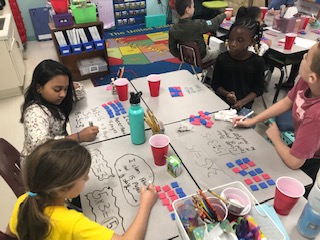 What is the Progression?
Working With Your Child at Home
The Pathway to Algebra
Mastering the Concept of 10 as a Unit
Conceptual Understanding of Fractions
Flexibility of Numbers:  Decomposition & Recomposition
Grasping the Concept of the Unknown
Vertical Progression
Grade 2
Grade 3
Addition and Subtraction work within 1000
.
Addition and Subtraction work within 1000, including the algorithm
Fluency within 20
Fluency within 100—
Multiplication & Division
Multiple Place Value Strategies to Compute
Using Place Value for Fraction Work
Word Problems-All 4 Operations
Word Problems within 100-  Two Steps
2nd Graders Are Flexible Thinkers
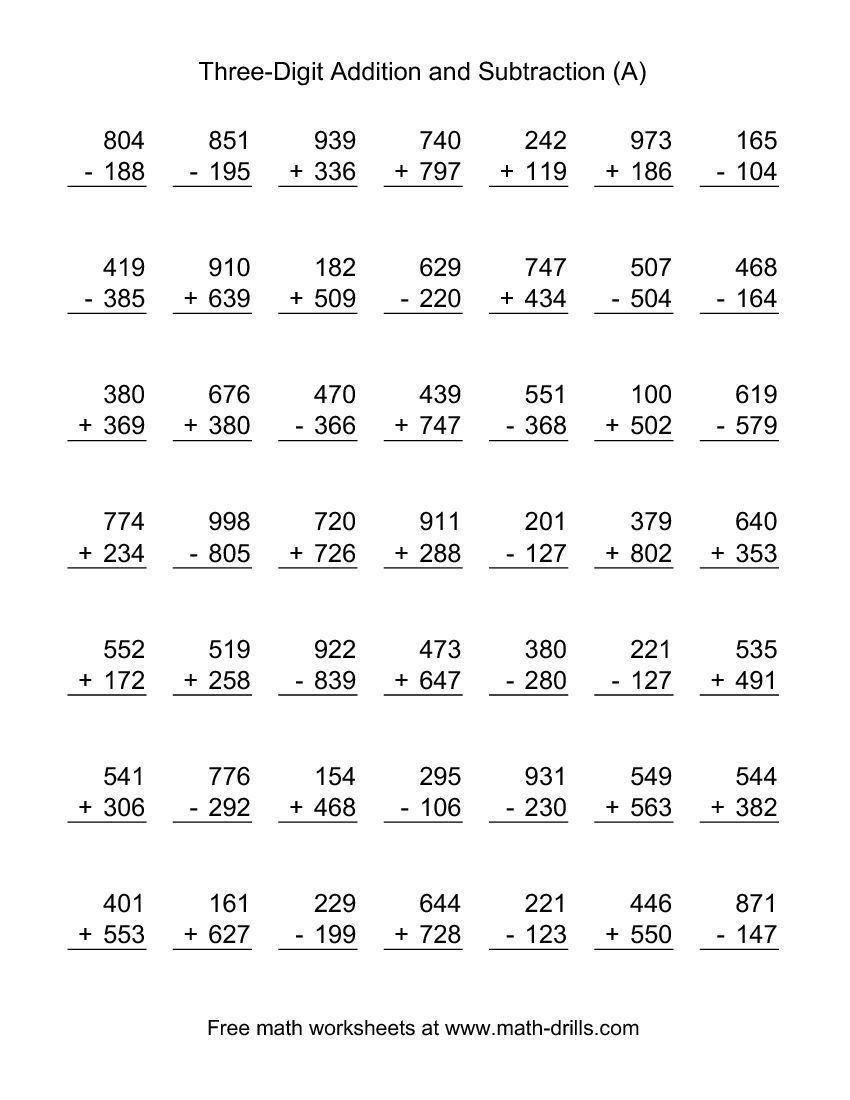 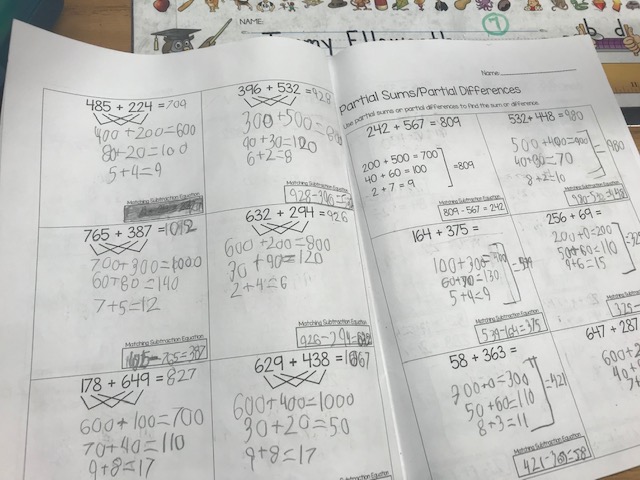 The Open Number Line
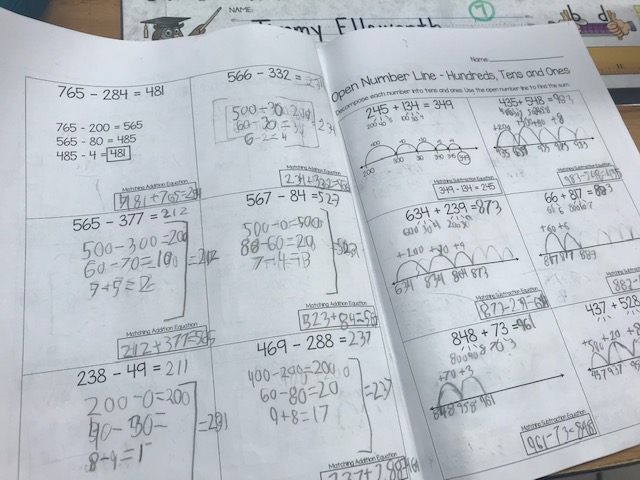 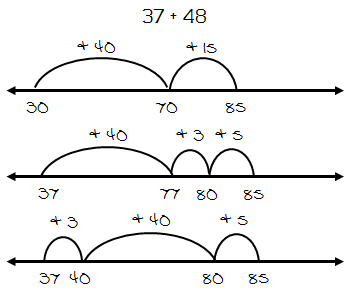 The Open Number Line
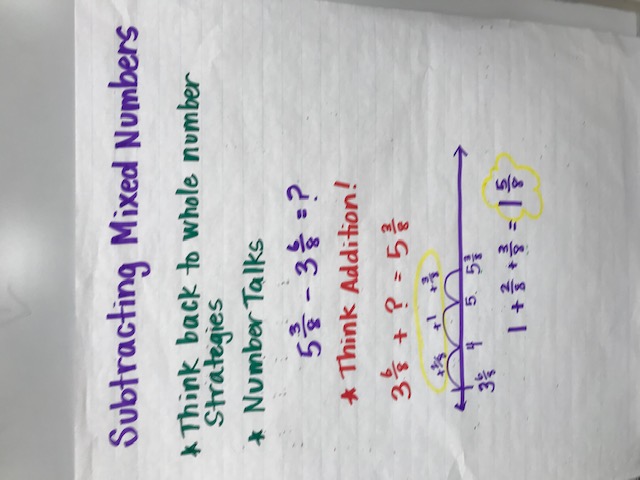 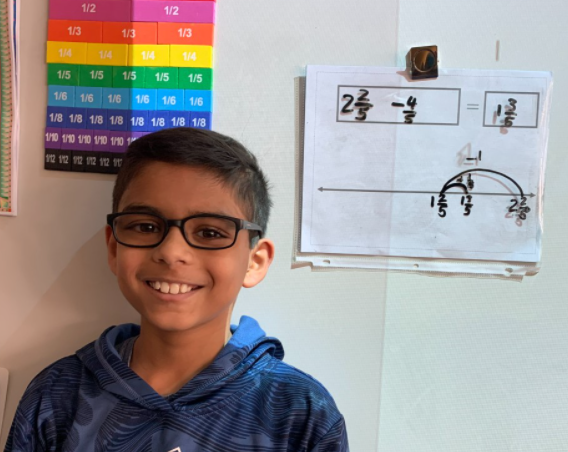 Check Out Our FPS Math Website
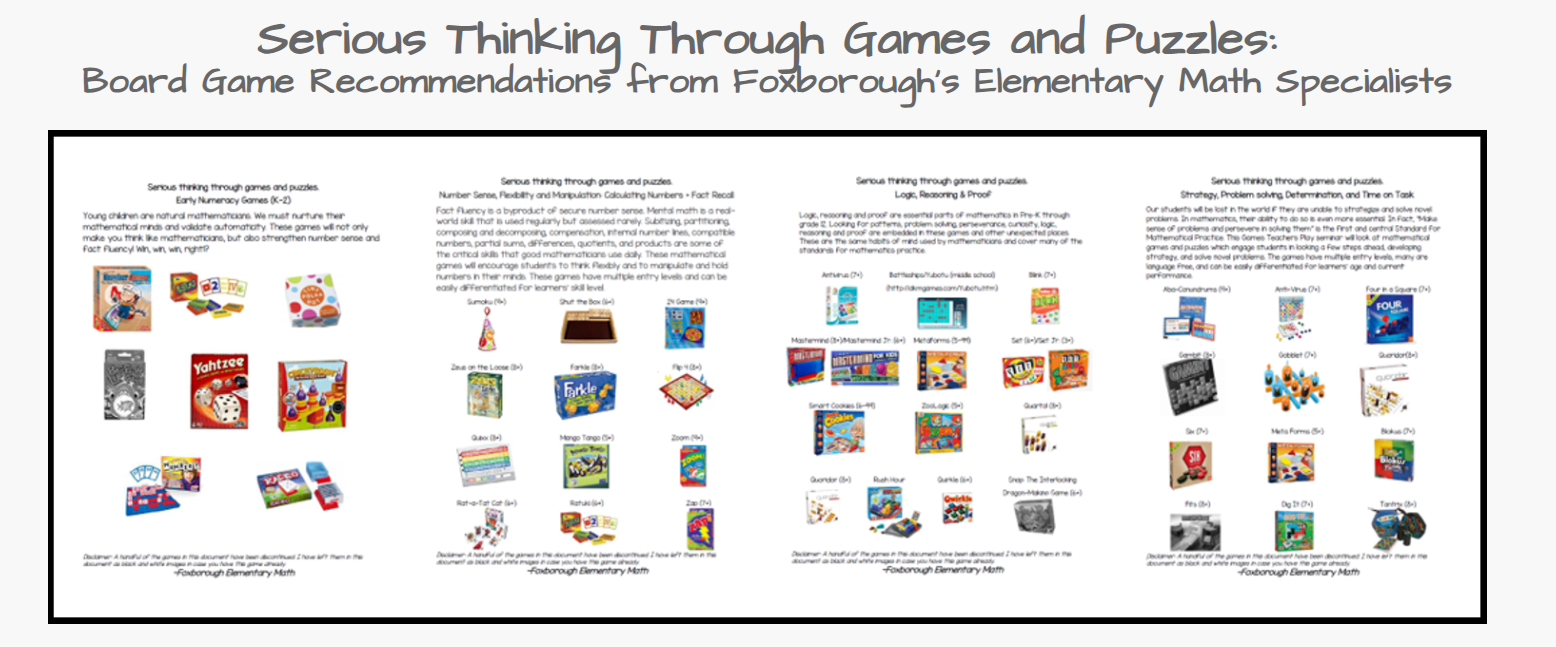 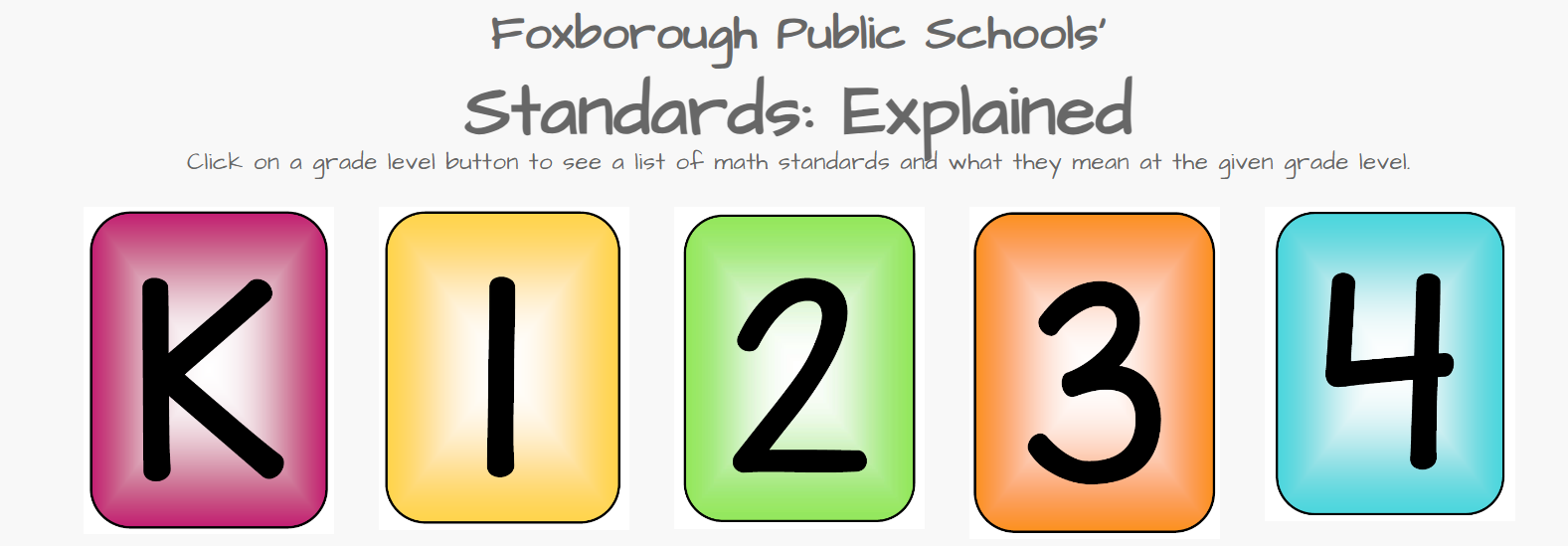 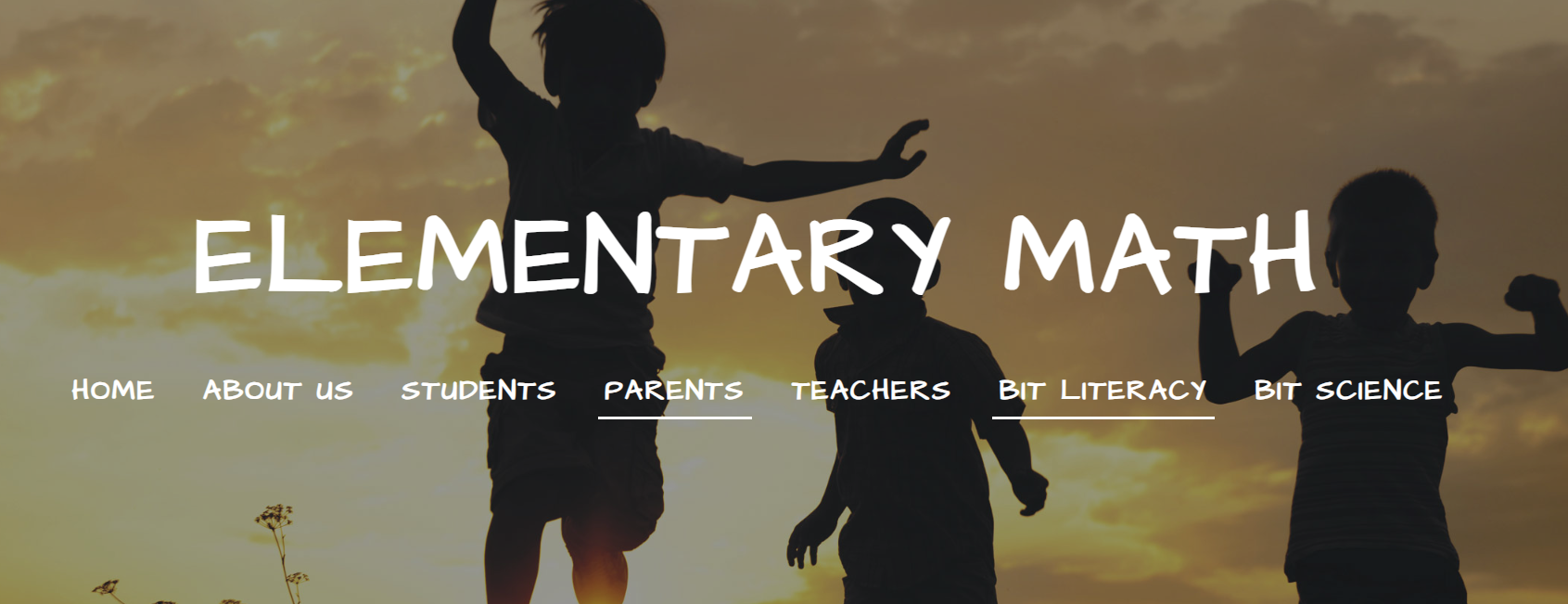 Thank you for coming!